Årsmöte 2018
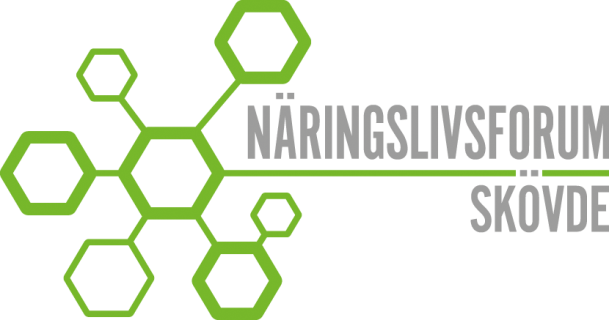 Verksamhetsberättelse 2017
Näringslivsforum ska aktivt verka för ett företagsklimat i svensk toppklass som leder till fler och växande företag i Skövde.
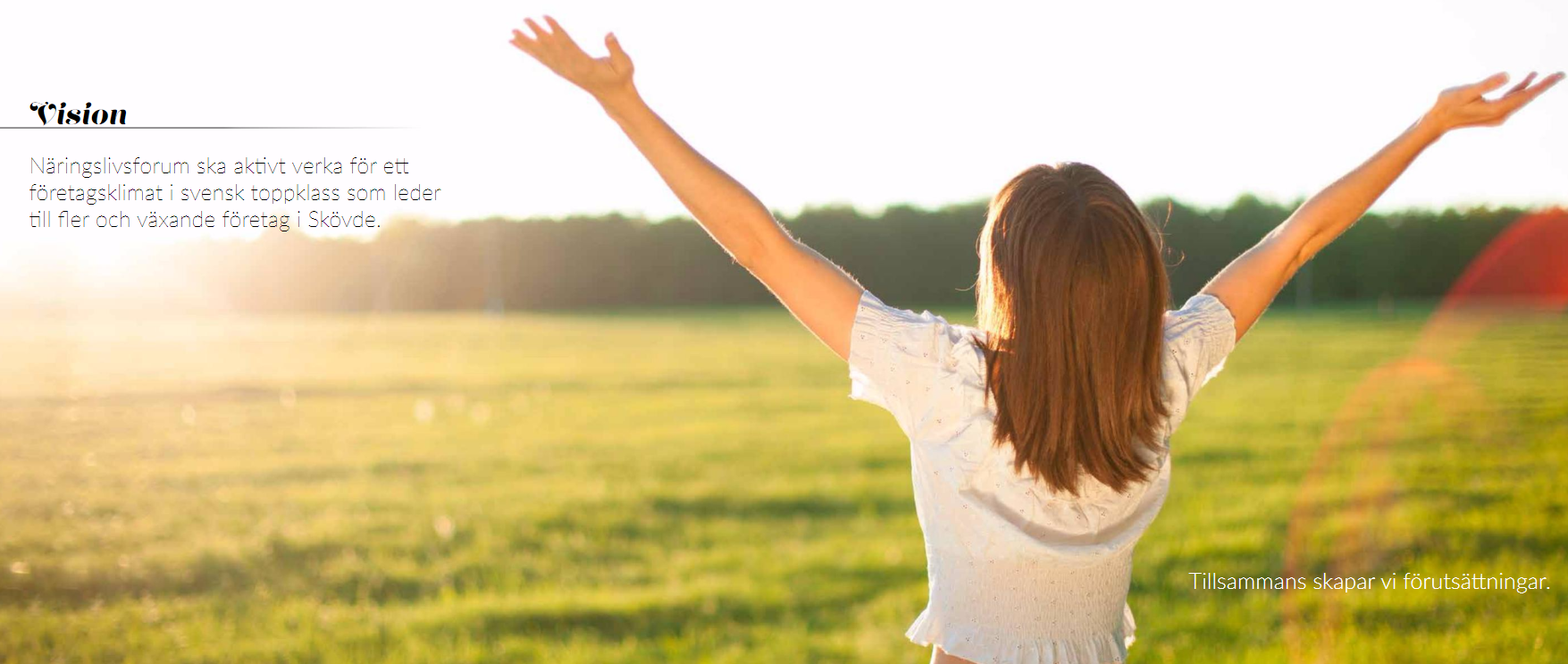 Styrelse
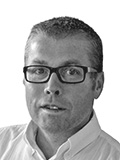 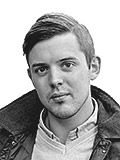 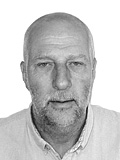 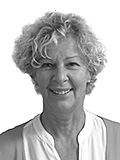 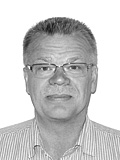 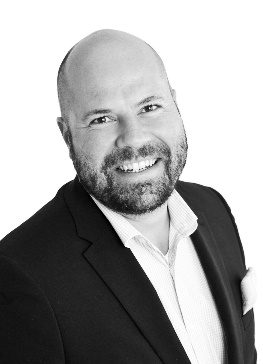 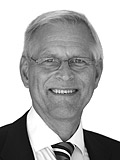 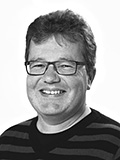 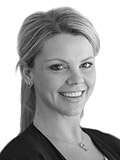 Adjungerade
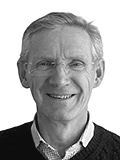 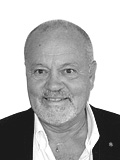 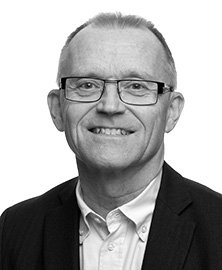 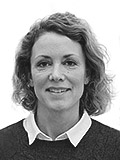 Valberedning
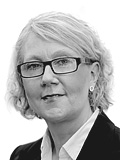 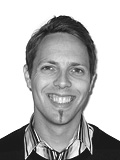 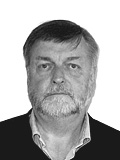 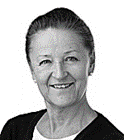 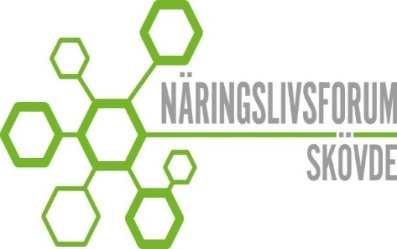 35 företagsfrukostar.

(28) 20 företag/org, i snitt drygt 40 (50) personer/frukost. 
Drygt  56% av medlemsföretagen har varit på minst ett möte.
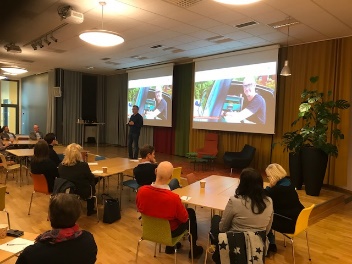 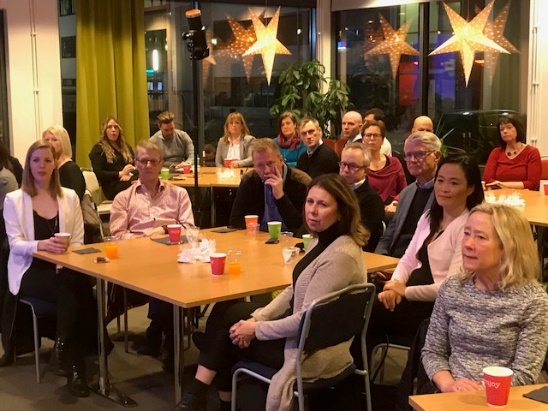 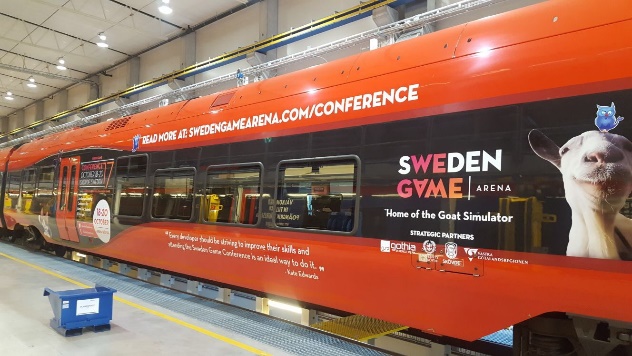 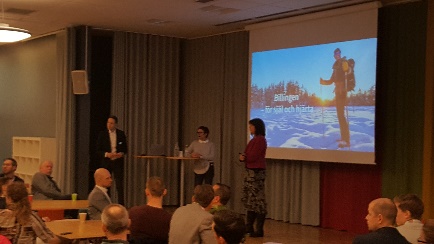 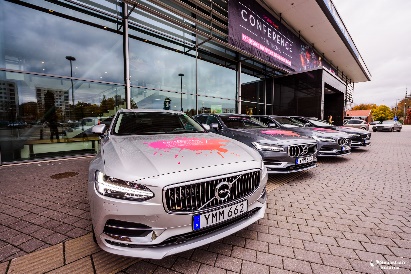 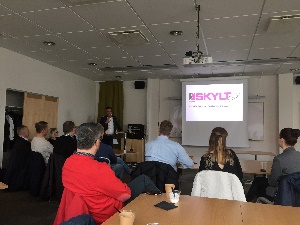 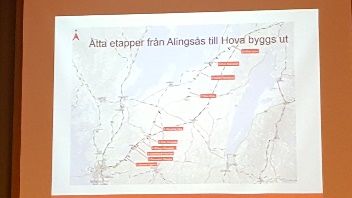 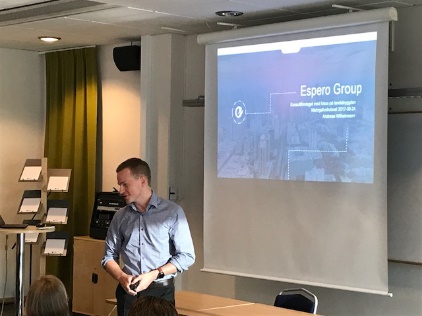 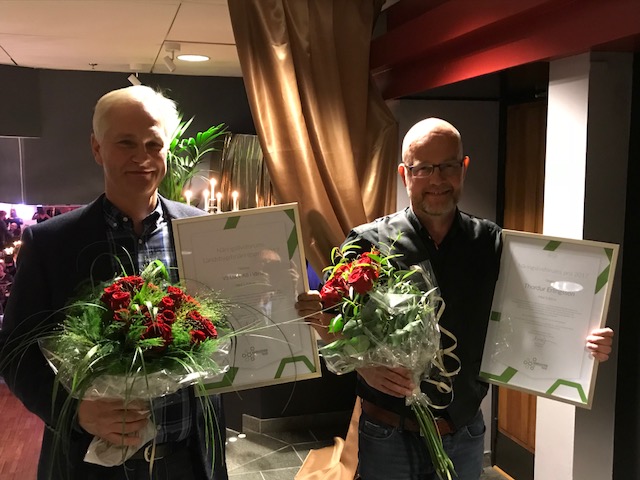 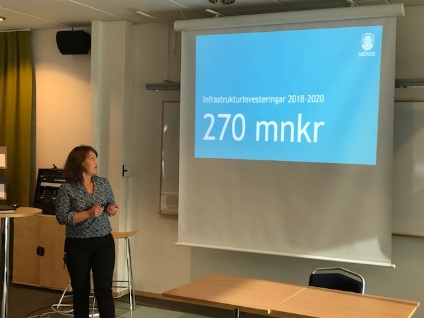 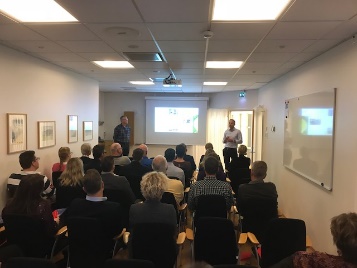 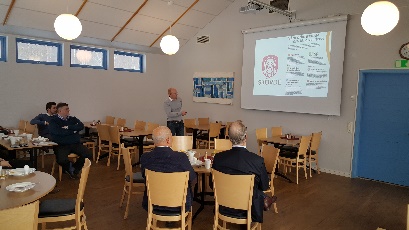 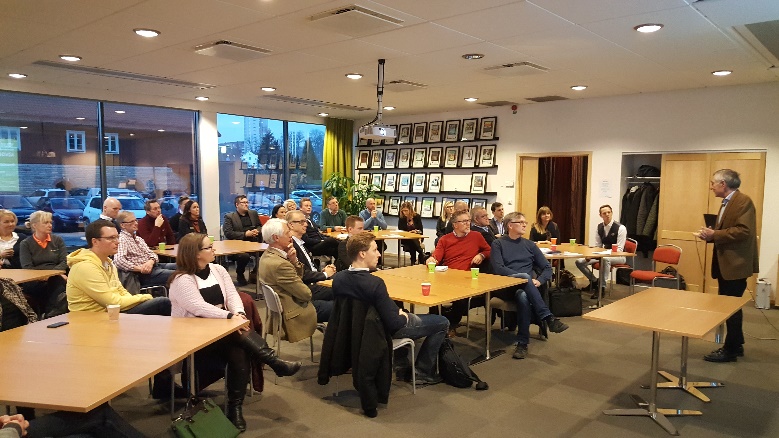 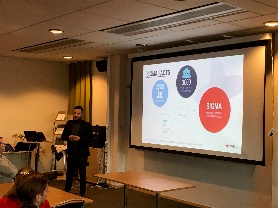 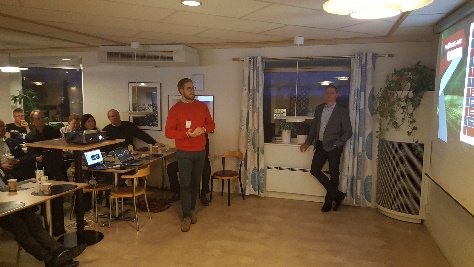 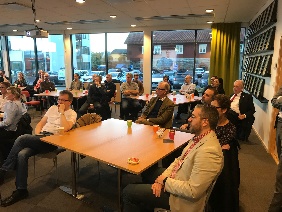 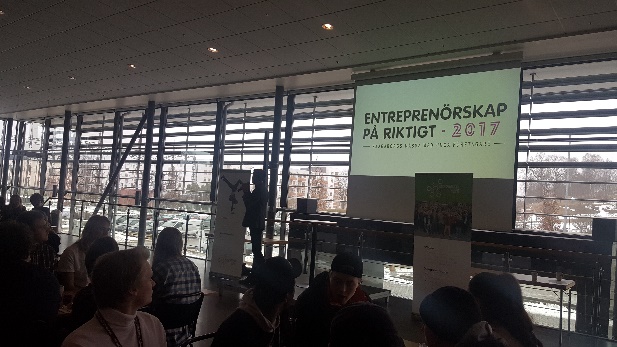 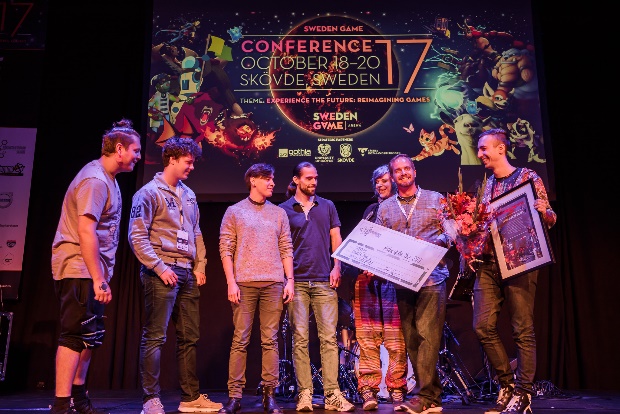 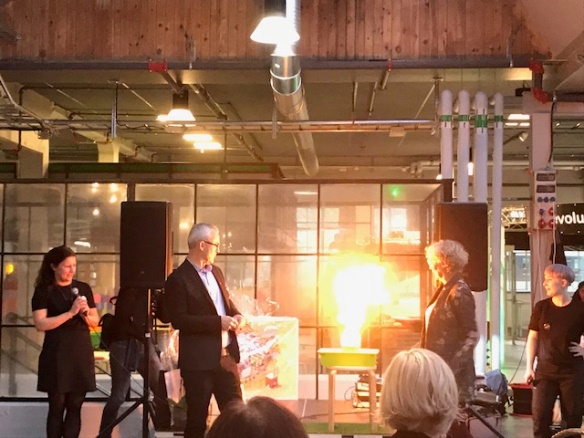 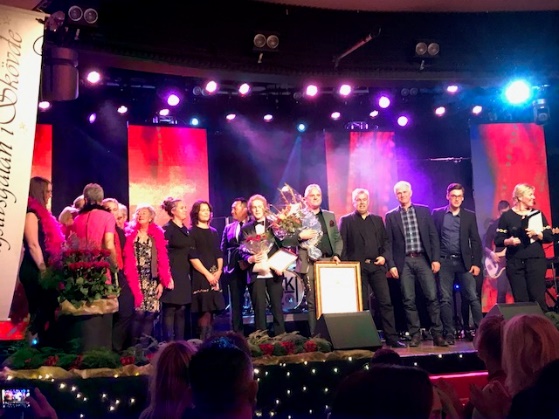 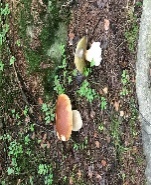 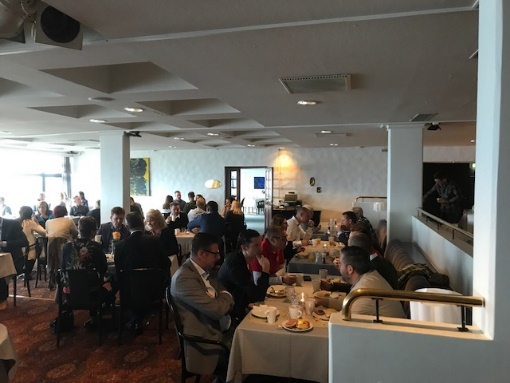 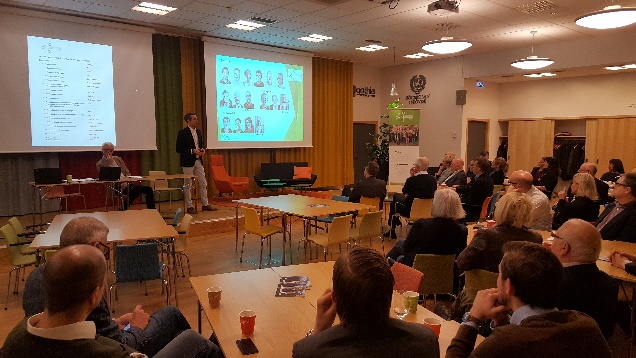 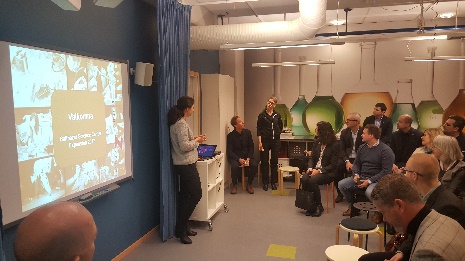 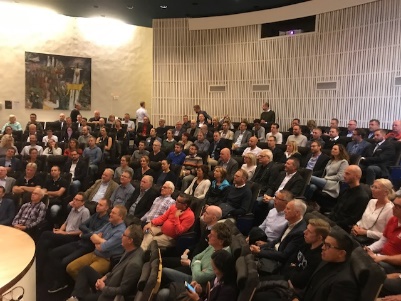 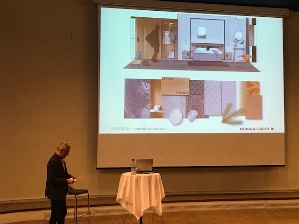 Verksamhet
Företagsfrukostar och företagsbesök

Runda-bords samtal (tema försäljning, rekrytering och digitalisering, ett 60-tal medlemmar har deltagit)

Besök hos medlemsföretag
Made in Skövde 13 möten och underleverantörsmässa
Fortsatt fiberutbyggnad landsbygden
Sweden Game Arena och Sweden Game Conference

Swedbank tillväxtdag
UF-Mässan
Besök av Landskronas kommunalråd Torkild Strandberg
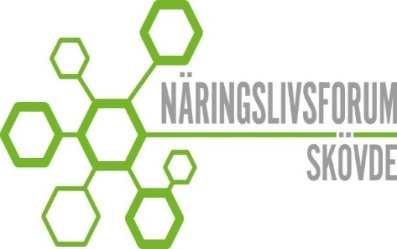 Priser
Näringslivsforums pris 2017: Thordur Erlingsson


Näringslivsforums landsbygdsnäringspris 2017: VS Däck i Värsås 

Rookie of the Year 2016: Doublemoose
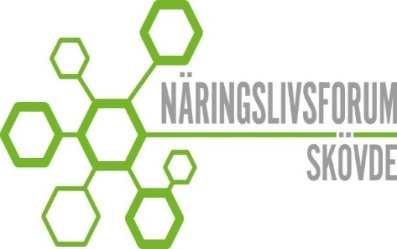 [Speaker Notes: ”Pristagaren har starkt bidragit till Skövdes utveckling med ett brinnande engagemang för entreprenörskap som resulterat i ett flertal framgångsrika företag. Med ett lösningsorienterat fokus har han ständigt hittat lösningar på utmaningar som kommit i hans väg. Därtill har han en gedigen kompetens i att ta fram attraktiva affärsmodeller som underlättar försäljning och leverans”. 
”Ett genuint familjeägt landsbygdsföretag som i en mycket tuff bransch verkat i över 50 år med reparationer och försäljning av däck i alla storlekar och användningsområden. Omsättning på över 20 milj. med stabil vinst varje år. Företaget är helt fristående från ”däckkedjor”. Ägs och drivs av tre bröder som i mycket hög grad sätter kunden och god service i centrum. En affärsmässighet och envishet av stora mått”. “Even though they are a newly formed company in The Game Incubator, this year´s Rookie benefits from extensive experience in the industry, having taken part in the development of many Skövde born games, including Goat simulator. They have chosen to use their experience to not only form a new venture, but also to help everyone else in our network, and their influence shows”.]
2018
Företagsklimatet

Verksamhets- och organisationsöversyn
Rekrytering ny verksamhetsledare
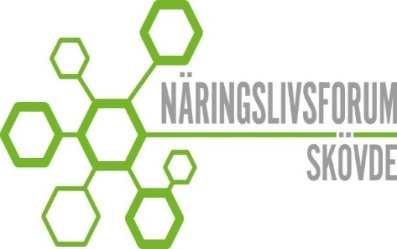 Medlemsutveckling 2013-2017
2013	   2014	     2015     2016      2017
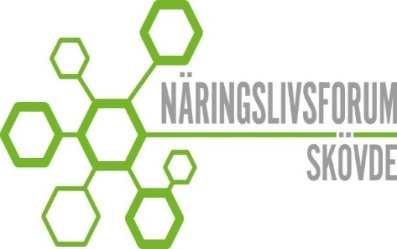 Förvaltningsberättelse 2017
Balansräkning 2017